מערכת שידורים לאומית
الخليفه المأمون 813م-833م(عبد الله المأمون)وتطور الحضارة العربية الاسلاميةהחליף העבאסי אל-מאמון ושגשוג התרבות הערבית האסלאמית
للصف السابع-כיתה ז
مع خالص                غاليه مندلاوي مراد\גאליה מנדלאוי מוראד
سنتحدث اليوم..
من هو المأمون
 استلامه  الخلافه
الصعوبات التي واجهته
الاعمال التي قام بها لتقدم الدوله الاسلاميه
وفاته
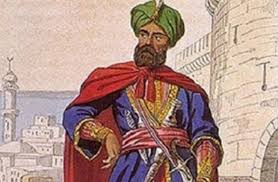 من هو المأمون
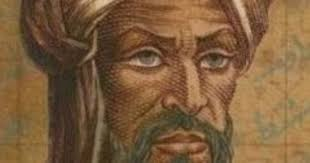 -هو عبد الله بن هارون الرشيد .
-سابع خلفاء بني العباس. 
-ولد المأمون عام 170 للهجرة هو ما يوافق عام 786 ميلادية.
 -وهو ابن الخليفة العباسي هارون الرشيد.
-أمُّه جارية فارسية توفِّيت بعد ولادته بأيام بسبب مرضها بحمى .
اين عاش المأمون  وكيف تربى؟
عاش المأمون في بيت الخلافة آنذاك فأبوه هارون الرشيد خليفة المسلمين.
 تعلَّم وتربَّى وتثقَّف كما ينبغي للأمراء والملوك 
كان فطنًا ذكيًا، وبسبب ذكائه عقد له والده الرشيد بيعة الخلافة بعد أخيه الأمين
صفاته وأخلاقه
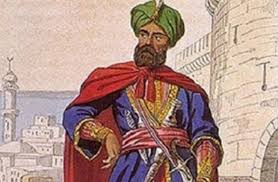 استلامه للخلافه
استلامه للخلافه من يد اخيه الامين والخلاف على الخلافه
حرب المأمون على اخيه الامين
الوضع السياسي في بداية خلافته
القضاء على الفتن والثورات:
ثورة مصر
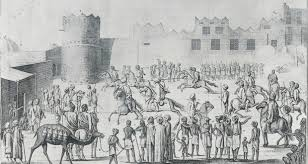 علاقته بالبيزنطيين وظهور النهضة الحضارية
غزواته على الروم
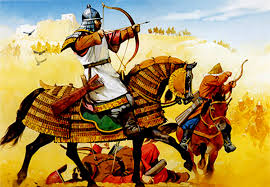 النهضه العلميه بعهده
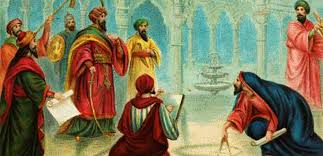 الترجمة للعربية
كان لتشجيعه حركة الترجمة أكبر الأثر في ازدهارها في عهده، فظهر عدد كبير من العلماء ممن قاموا بدور مهم في نقل العلوم والفنون والآداب والفلسفة إلى العربية، والإفادة منها وتطويرها، ومن هؤلاء:
"حنين بن إسحاق" الطبيب البارع الذي ألف العديد من المؤلفات الطبية، كما ترجم عددًا من كتب أرسطو وأفلاطون إلى العربية.
و"يحيى بن ماسويه" الذي كان يشرف على "بيت الحكمة" في بغداد وكان يؤلف بالسريانية والعربية، كما كان متمكنًا من اليونانية، وله كتاب طبي عن الحميات اشتهر زمنًا طويلاً، ثم ترجم بعد ذلك إلى العبرية واللاتينية.
و"ميخائيل بن ماسويه" وكان طبيب المأمون الخاص، وكان يثق بعلمه فلا يشرب دواءً إلا من تركيب
وفاته
مهام تنفيذيه
ما هي مميزات الخليفه المأمون ,التي ساعدته بادارة الدولةالاسلامية,حسب رايك؟
كيف اصبح بعهده طابعا خاصا من الحضاره (العوامل التي ساعدته)،حسب رايك؟
اتمنى ان تكونوا قد استفدتماحترامي وتقديري لكمغاليه مندلاوي مراد
שימוש ביצירות מוגנות בזכויות יוצרים ואיתור בעלי זכויות
השימוש ביצירות במהלך שידור זה נעשה לפי סעיף 27א לחוק זכות יוצרים, תשס"ח-2007. אם הינך בעל הזכויות באחת היצירות, באפשרותך לבקש מאיתנו לחדול מהשימוש ביצירה, זאת באמצעות פנייה לדוא"ל rights@education.gov.il